11
£500,000
10
£250,000
9
£150,000
8
£75,000
7
£50,000
6
£20,000
5
£10,000
4
£5,000
3
£2,000
2
£1,000
1
£500
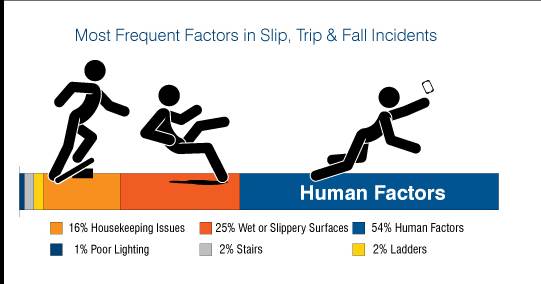 £1 Million
12
Welcome to a Slip Trip and Fall Who Wants to be a Millionaire
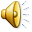 Question 1
How many people in Network Rail had to take time off work due to an accident in 2016/17 ?
A  234
B  421
C  678
D  974
How many people in Network Rail had to take time off work due to an accident in 2016/17 ?
A  234
B  421
C  678
D  974
£500
Question 2
Between period 1 and 6 of 2017, how many STF have been reported?
A  338
B  108
C  222
D  641
Between period 1 and 7 of 2017, how many STF have been reported?
A  338
B  108
C  222
D  641
£1,000
Question 3
So far this year (P1-P7) according to SMIS what has been the reported cause for the most STF reported ?
A  Environmental /Ground Condition
B  Manual handling
C  Stairs or Steps
D  Ballast
So far this year (P1-P6) according to SMIS what has been the reported cause for the most STF reported ?
A  Environmental /Ground Condition (13%)
B  Manual handling (13%)
C  Stairs or Steps (9%)
D  Ballast (15%)
£2,000
Question 4
Since 2010 which month historically has the most Slip Trip and Falls recorded?
A  January
B  March
C  October
D  November
Since 2010 which month historically has the most Slip Trip and Falls recorded?
A  January
B  March
C  October
D  November
£5,000
Question 5
Per hour worked which region has the lowest number of STF since April 2017 (correct as of end of P7)?
A  Wales
B  Scotland
C  LNE
D  South East
Per hour worked which Route has the lowest number of STFs since April 2017 (correct as of end of P7)?
A  Wales
B  Scotland
C  LNE
D  South East
£10,000
Question 6
How many RIDDOR’s related to STF have taken place in first 7 periods of this year?
A  97
B 18
C  325
D  117
CDM Co-ordinator
How many RIDDOR’s related to STF have taken place in first 6 periods of this year
A  97
B 18
C  325
D  117
£20,000
Question 7
What is the statutory weekly sick pay amount?
A  average of your last 10 pay packets
B  means tested
C  £89.35
D   £147.89.
What is the statutory weekly sick pay amount?
A  average of your last 10 pay packets
B  means tested
C  £89.35 for up to 28 weeks
D   £147.89.
£50,000
Question 8
On average how long is it before you can drive after a broken ankle?
A  8-9 weeks
B  week
C  6 weeks
D  4 weeks
On average how long is it before you can drive after a broken ankle?
A  8-9 weeks
B  week
C  6 weeks however it depends on so many circumstances
D  4 weeks
£75,000
Question 9
What does ERIC PD?
A  Eliminate, Reduce, Isolate, Control, PPE, Discipline (to monitor controls)
B  Eric Police Detective
C  Educational Resource Information Centre Public Domain
D  Excellence,Respect,Integrity,Courage,Professional Development
What does ERIC PD?
A Eliminate, Reduce, Isolate, Control, PPE, Discipline (to monitor controls)
B  Eric Police Detective
C  Educational Resource Information Centre Public Domain
D  Excellence,Respect,Integrity,Courage,Professional Development
£125,000
Question 10
Habits- approx how times do you undertake a task to form a habit?
A  3
B  10
C  21
D  33
Habits- approx how times do you undertake a task to form a habit?
A  3
B  10
C  21
D  33
£250,000
Question 11
To break a set habit, approx how many times do you need to perform the new task?
A  10
B  21
C  42
D  100
To break a set habit, approx how many times do you need to perform the new task?
A  10
B  21
C  42
D  100 – according to behavioural based safety theory
£500,000
Question 12
What is the close call telephone number?
A 0800 40 50 40
B 0345 7114141
C 01908 723500
D 01270 721600
What is the close call telephone number?
A 0800 40 50 40
B 0345 7114141
C 01908 723500
D 01270 721600
£1,000,000